Методическое объединение учителей начальных классов Председатель – Голик Ирина Анатольевна
Методическая тема  на учебный год«Особенности использования технологии смыслового чтения компонента успешного формирования функциональной грамотности»
Цель: Повышение качества образовательного процесса через применение современных подходов к формированию навыка смыслового чтения в образовательной деятельности.
Задачи на учебный год1.Совершенствовать профессиональное мастерство учителей в ходе изучения теоретических основ технологии смыслового чтения. 2. Создать условия для достижения высокого качества образования;3. Формировать у учащихся умения смыслового чтения и извлечения необходимой информации из прослушанных и прочитанных текстов различных жанров. 4. Способствовать активизации познавательной деятельности учащихся с целью повышения качества знаний через использование методов и приёмов смыслового чтения. 5.Совершенствовать  методику преподавания для организации работы с учащимися  мотивированными на учебу и с  низкой мотивацией обучения.6.Продолжить работу по реализации ФГОС.7.Развивать и совершенствовать систему работы  и поддержки одаренных учащихся.8.Использовать инновационные технологии для повышения качества образования.9.Продолжить работу по темам самообразования, активизировать работу по выявлению и обобщению, распространению передового педагогического опыта творчески работающих педагогов.10.Создать условия для формирования и развития профессиональных компетенций учителя.
Направления методической работы:Заседания МО.Аттестация учителей, организация методической помощи аттестующимся педагогическим работникам.Изучение и распространение передового педагогического опыта педагогов.Повышение квалификации учителей (самообразование, курсовая подготовка, участие в семинарах, конференциях, мастер-классах)Участие учителей в конкурсах педагогического мастерства.Проведение мониторинговых мероприятий.Внеурочная деятельность по предмету.Обобщение и представление опыта работы учителей (открытые уроки, мастер-классы, творческие отчеты, публикации, разработка методических материалов) на различных уровнях.Обеспечение преемственности при организации образовательного процесса.Организация работы с одаренными детьми.Работа с молодыми и вновь прибывшими педагогами.
Формы методической работы:Открытые уроки и внеклассные мероприятия.Творческие группы, творческие отчеты учителей.Участие педагогов в профессиональных и творческих конкурсах. Круглые столы, семинары,   мастер-классы, презентация опыта, преемственность в работе с учителями-предметниками.Целевые и взаимные посещения уроков с последующим об­суждением их результатов. Информационная деятельность:Изучение новинок в методической литературе в целях совершенствования педагогической деятельности.Продолжить знакомство с ФГОС начального общего образования.Пополнение тематической папки «Методические объединения учителей начальных классов».
Состав методического объединения
Темы по самообразованию на 2020-2021 учебный год
Темы по самообразованию на 2020-2021 учебный год
График взаимопосещения уроков в гимназии №11 
 на 2020-2021 учебный год
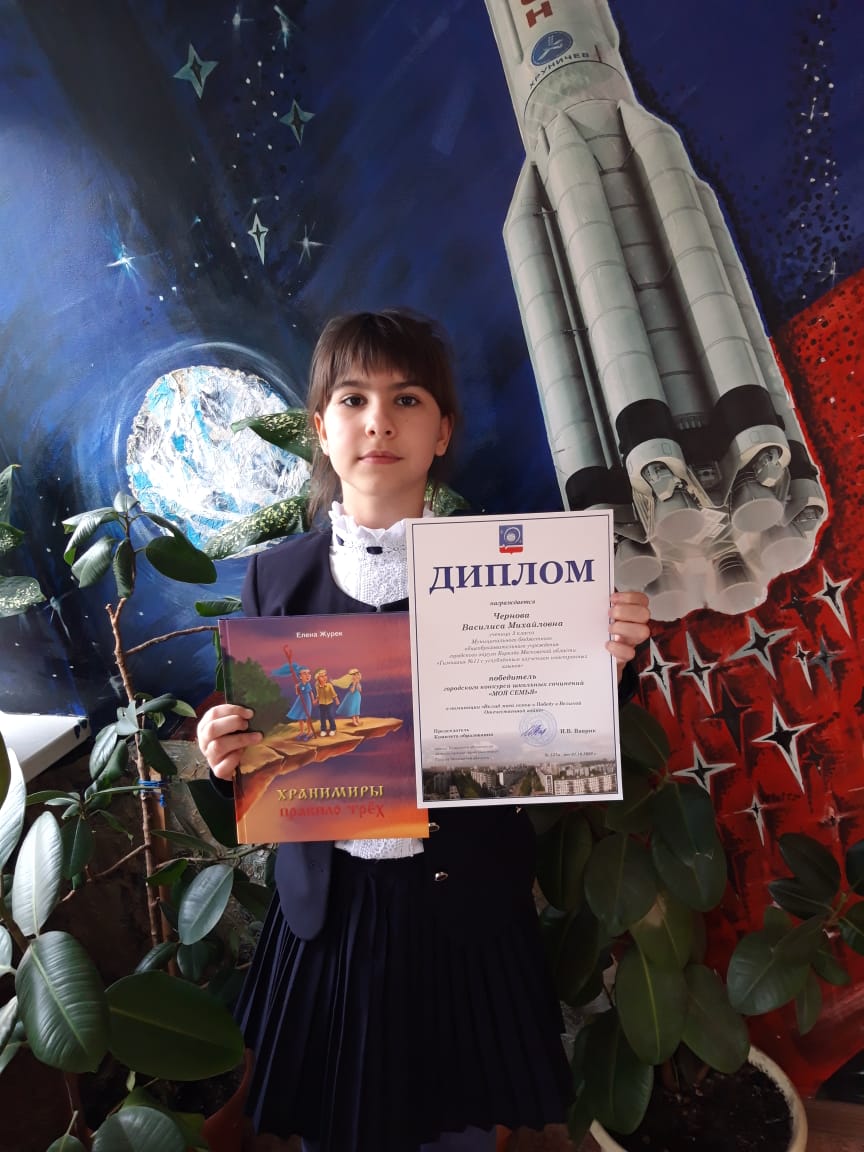 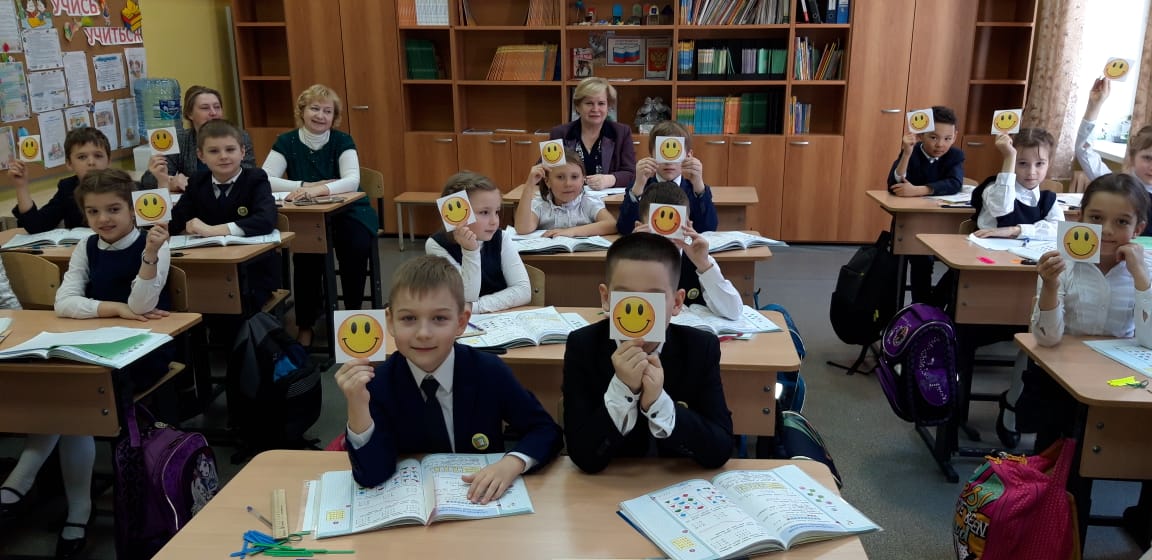 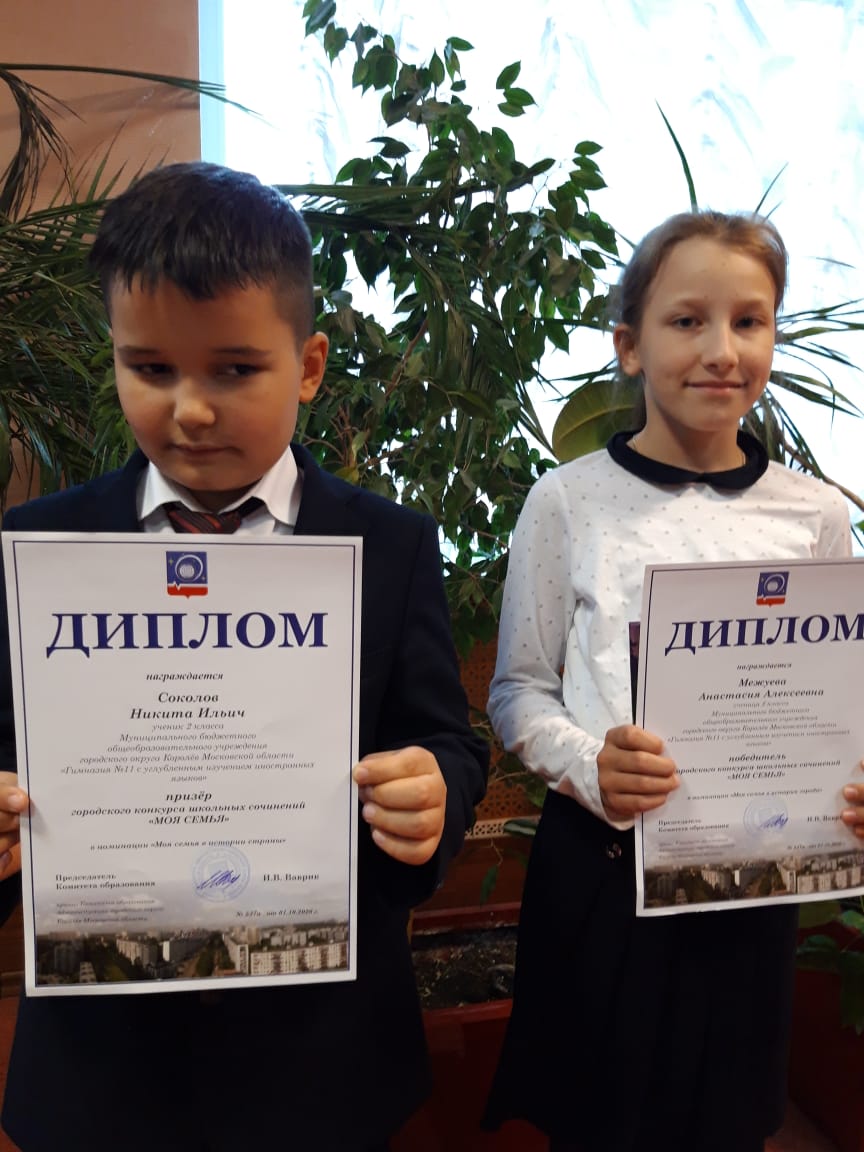 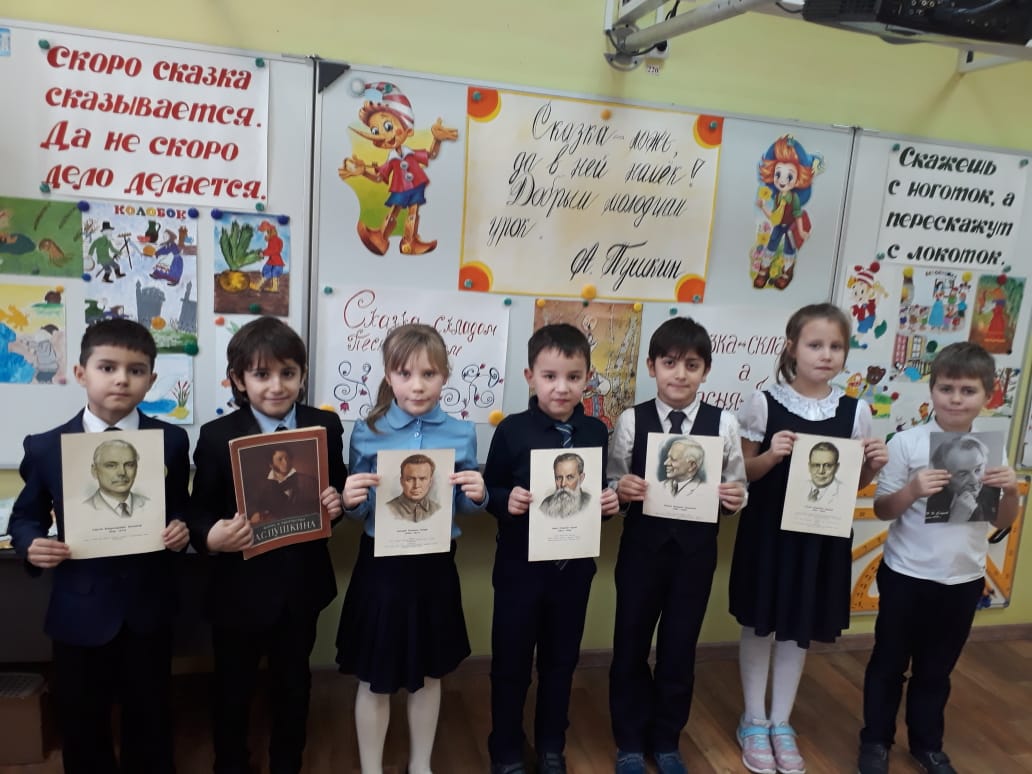 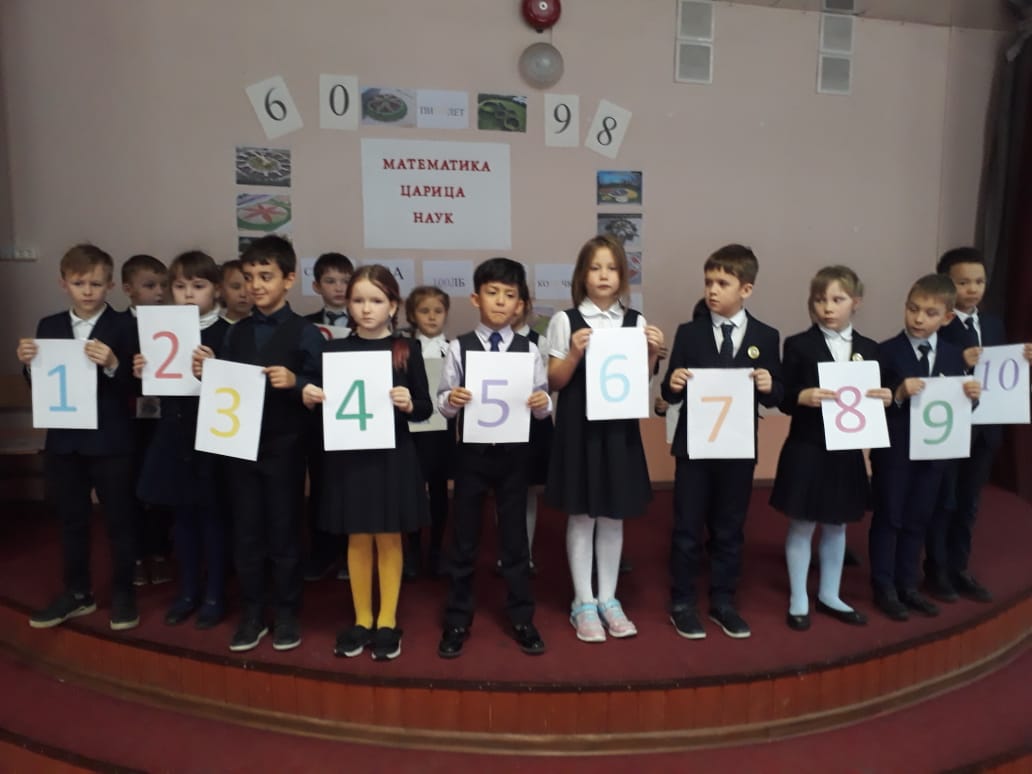